Câu 1: Khi sang đường có 
người lớn dắt sang đúng hay sai?
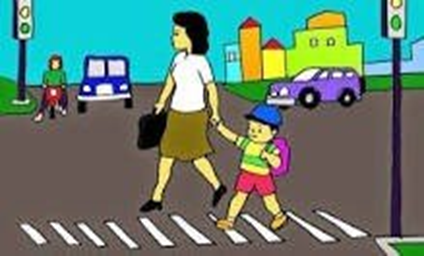 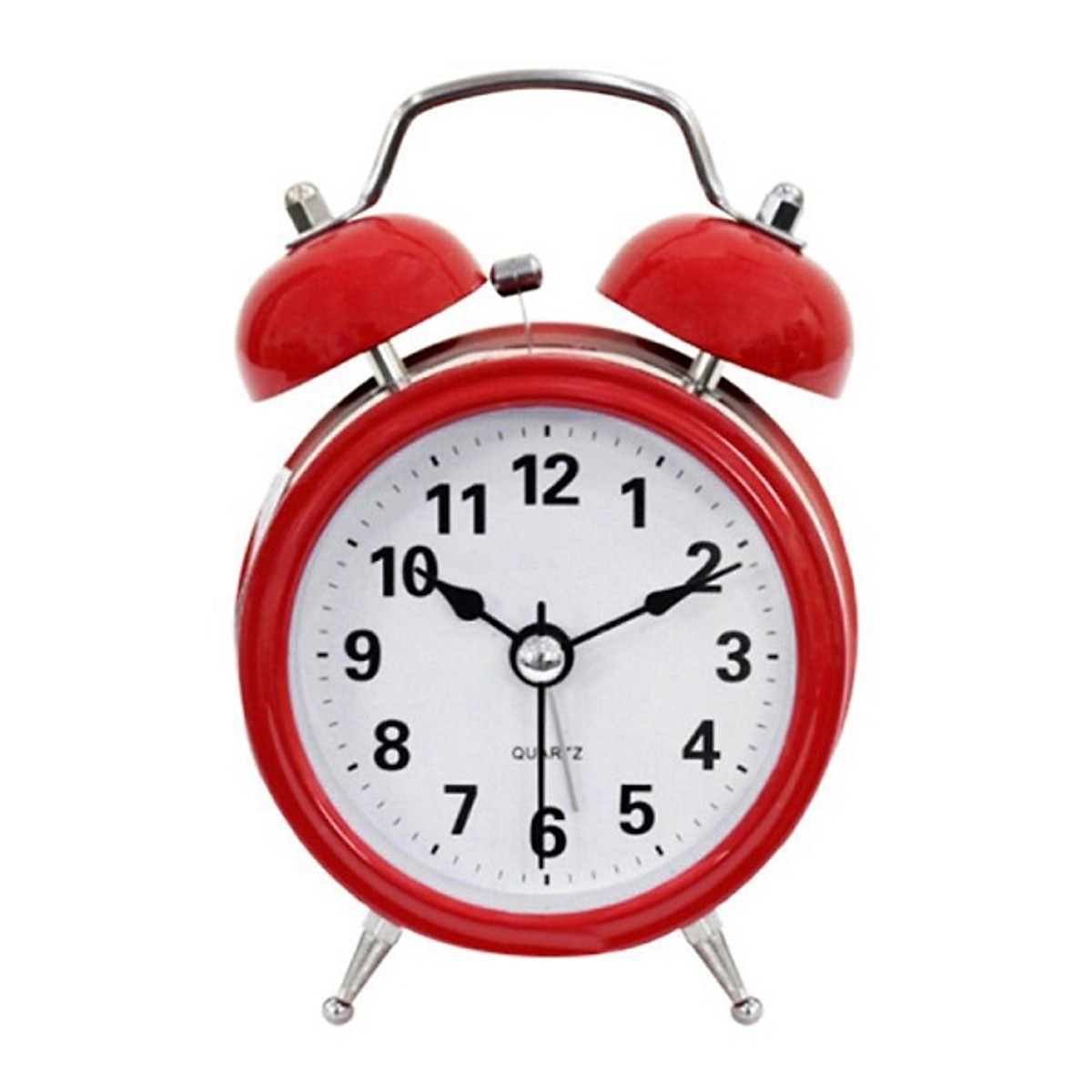 Bắt đầu
5
5
4
3
2
1
0
Hết giờ
7
10
2
4
8
9
5
1
6
3
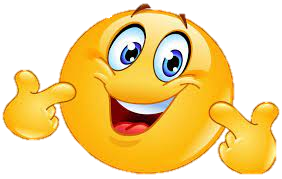 Câu 2: Khi đi qua ngã tư đường phố thấy đèn đỏ bật lên thì con đi tiếp đúng hay sai?
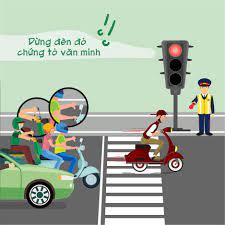 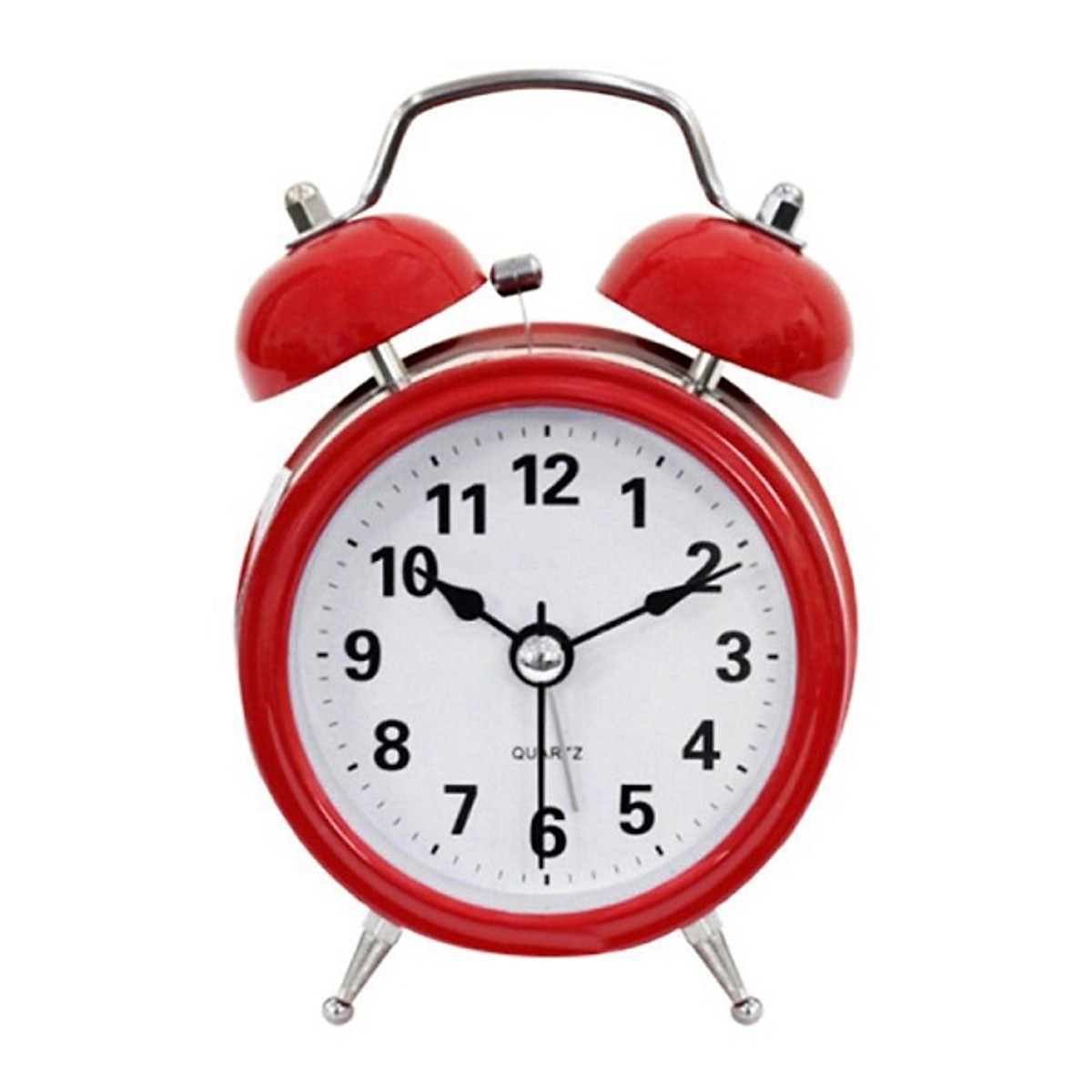 Bắt đầu
5
5
4
3
2
1
0
Hết giờ
7
10
2
4
8
9
5
1
6
3
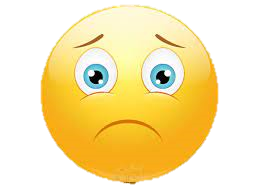 Câu 3: Biển báo sau đây là biển báo được phép đi bộ qua là đúng hay sai?
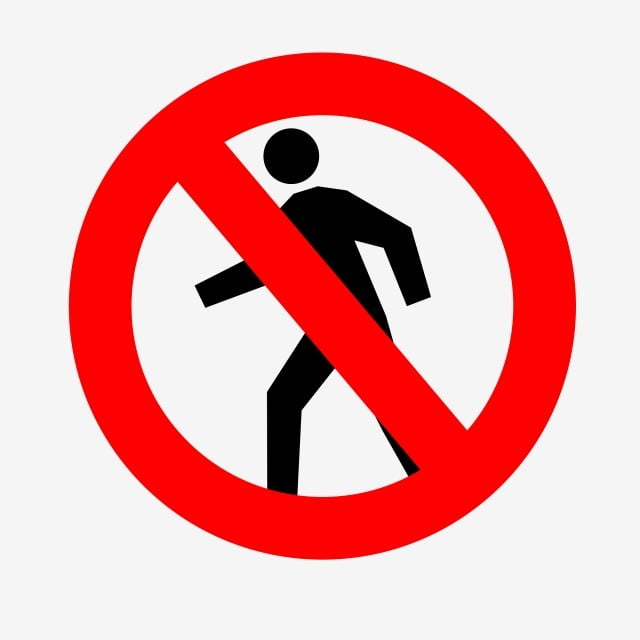 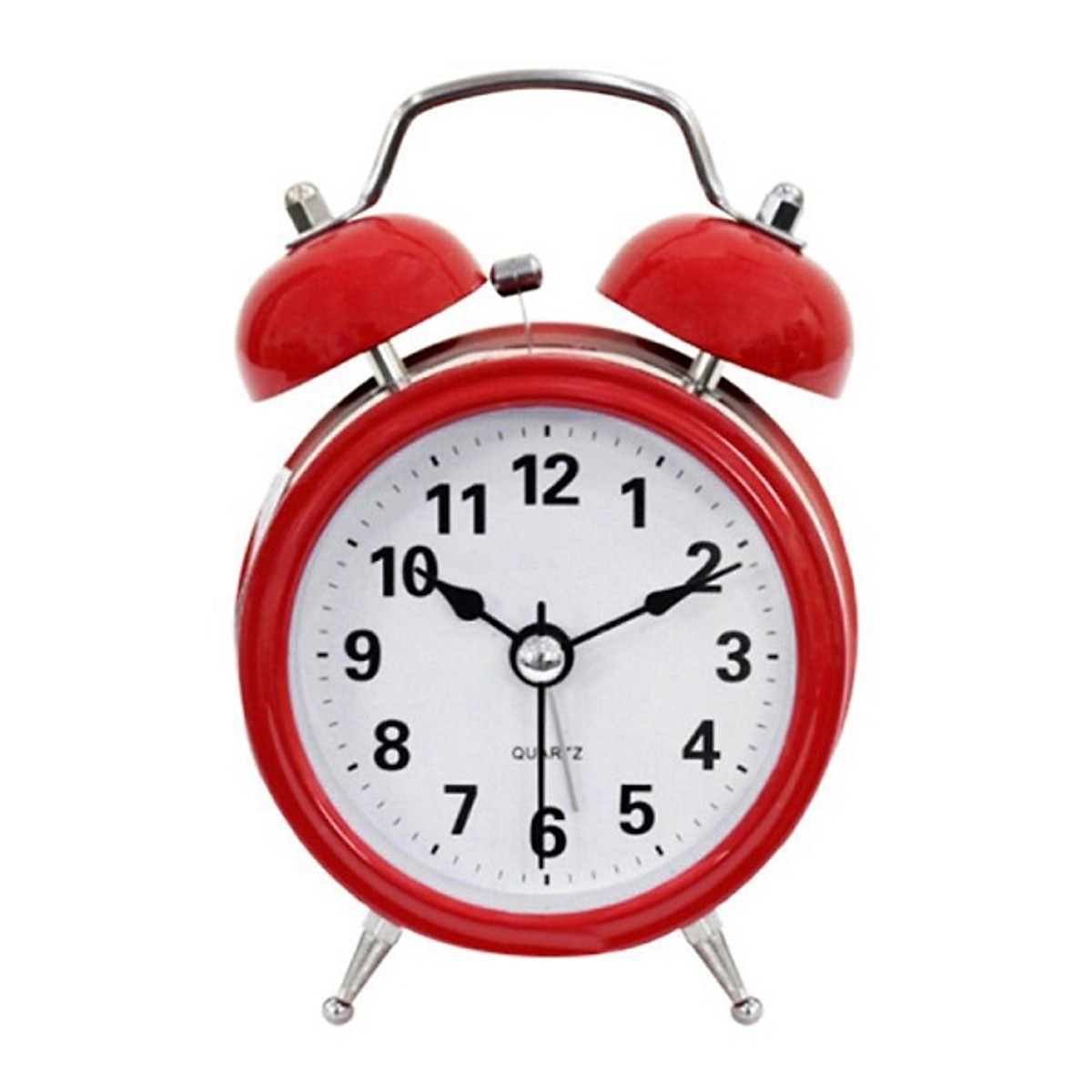 Bắt đầu
5
5
4
3
2
1
0
Hết giờ
7
10
2
4
8
9
5
1
6
3
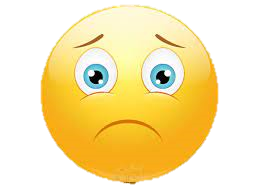 Câu 4: Khi ngồi trên xe máy đội mũ bảo hiểm, cài quai, ngồi ngay ngăn, 2 tay ôm vào hông của người lái xe đúng hay sai?
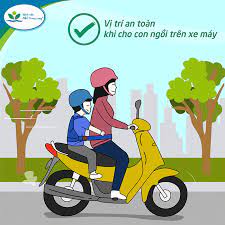 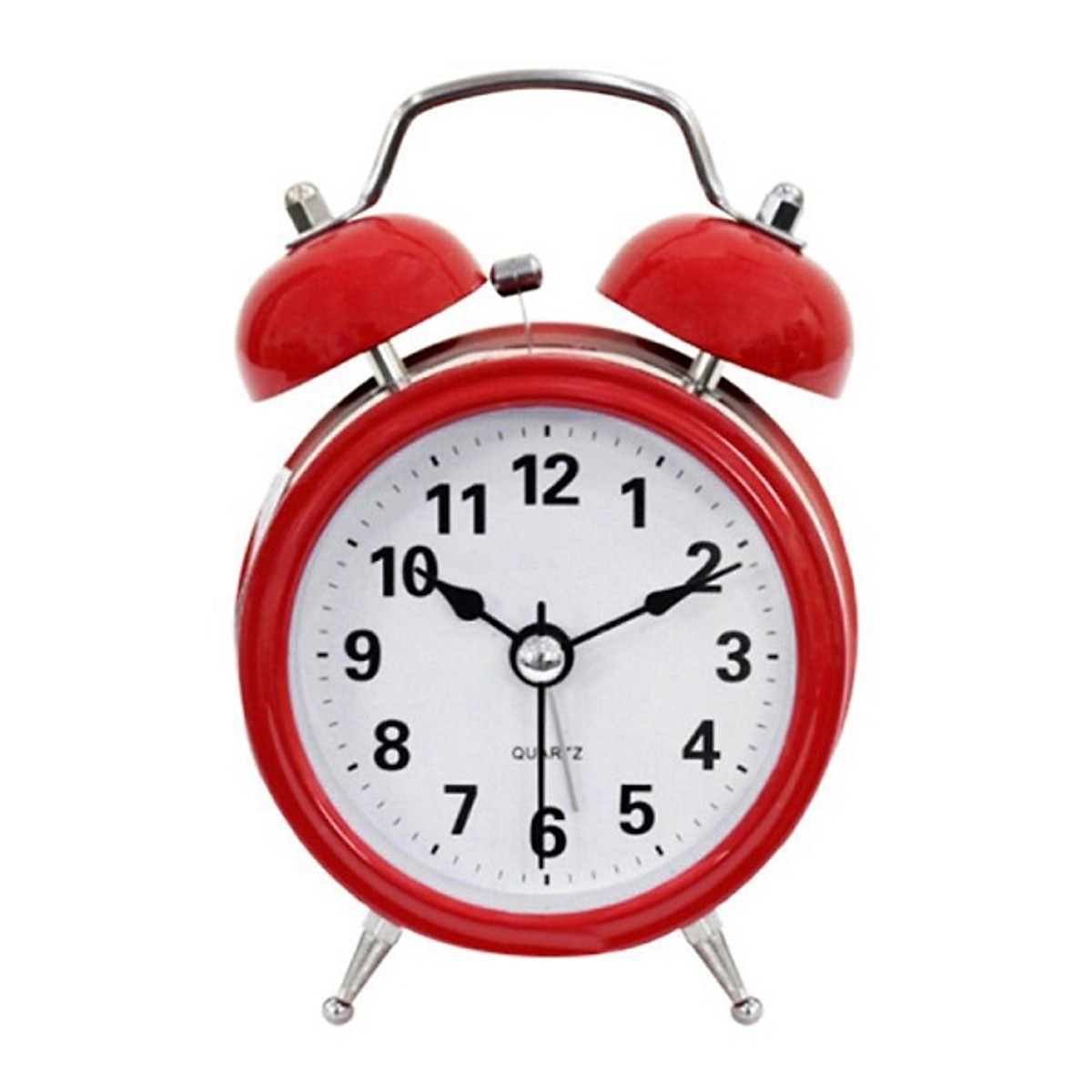 Bắt đầu
5
5
4
3
2
1
0
Hết giờ
7
10
2
4
8
9
5
1
6
3
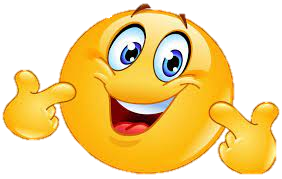 Câu 5. Khi ngồi trên ô tô ngồi ngay ngắn, cài dây an toàn, không thò tay, thò đầu ra cửa đúng hay sai?
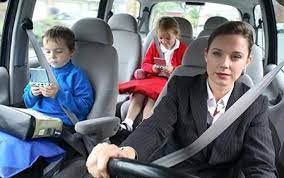 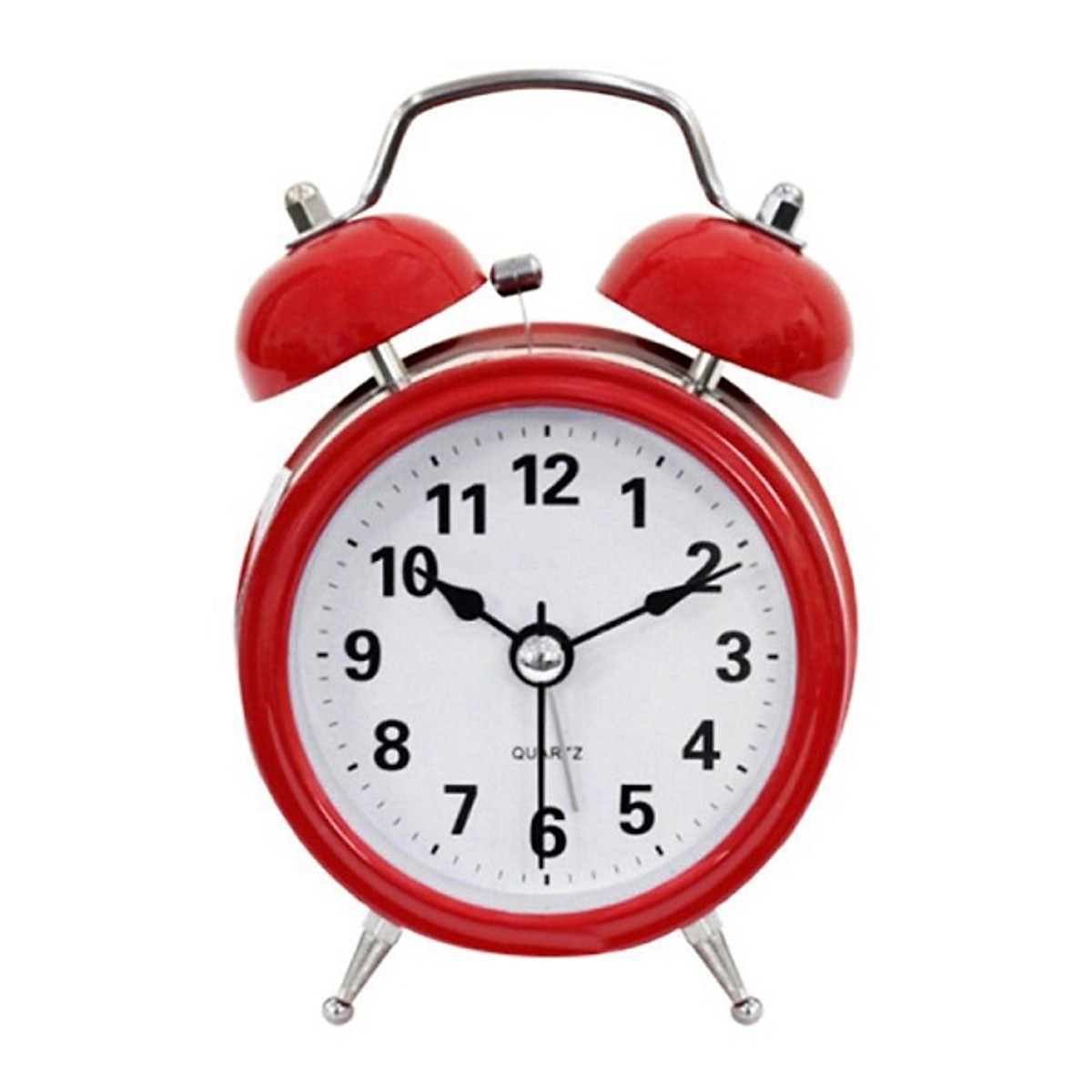 Bắt đầu
5
5
4
3
2
1
0
Hết giờ
7
10
2
4
8
9
5
1
6
3
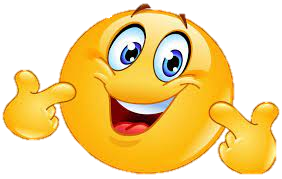 Câu 6: Ở ngã tư chỉ có đèn màu vàng, ánh sang nhấp nháy thì các phương tiện phải đi chậm lại hoặc dừng dừng xe để quan sát đúng hay sai
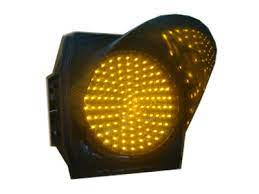 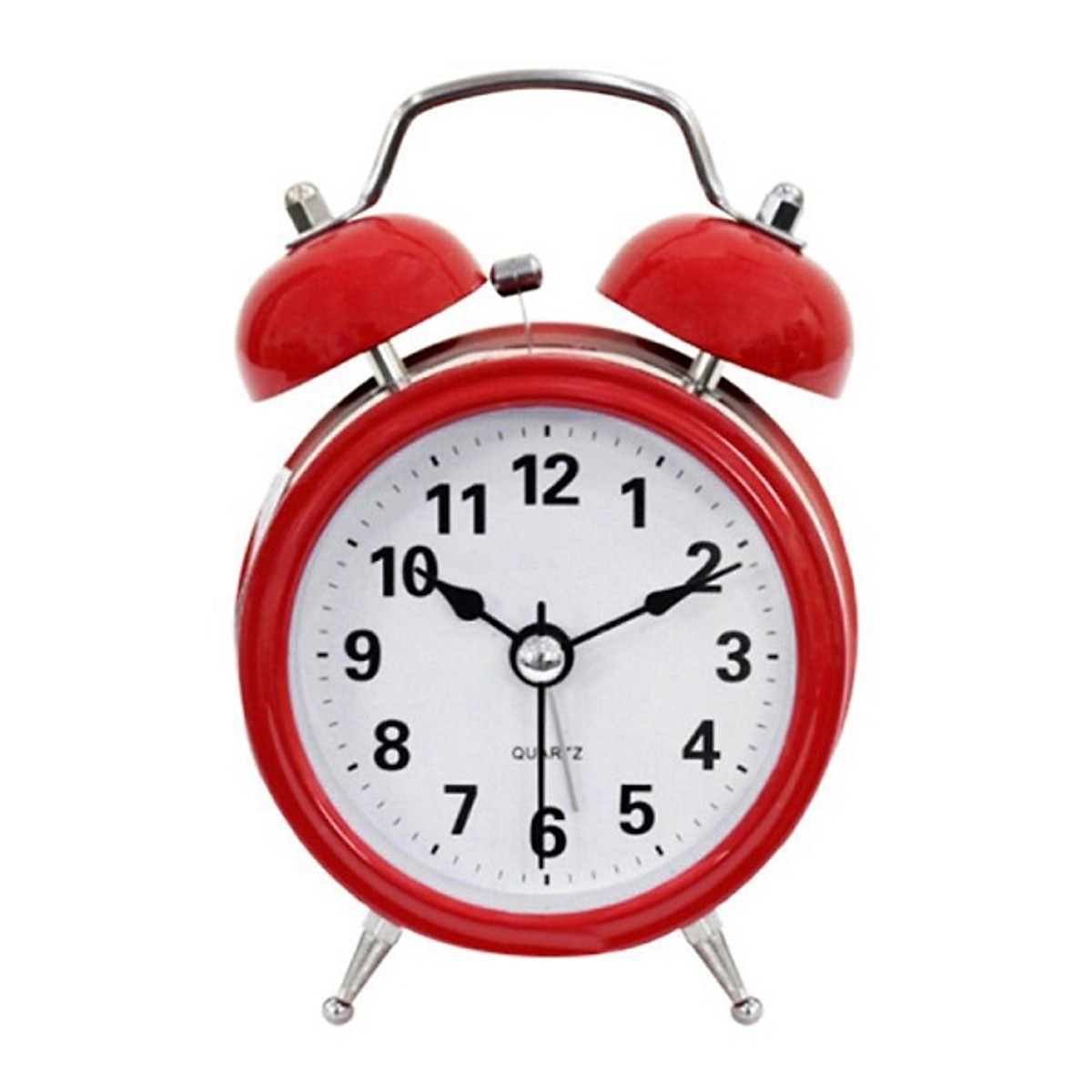 Bắt đầu
5
5
4
3
2
1
0
Hết giờ
7
10
2
4
8
9
5
1
6
3
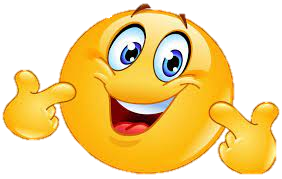 Câu 7. xe cứu thương đang làm nhiệm vụ được ưu tiên khi tham gia giao thông đúng hay sai?
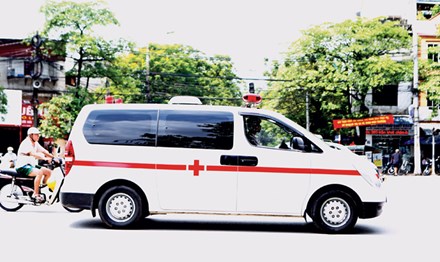 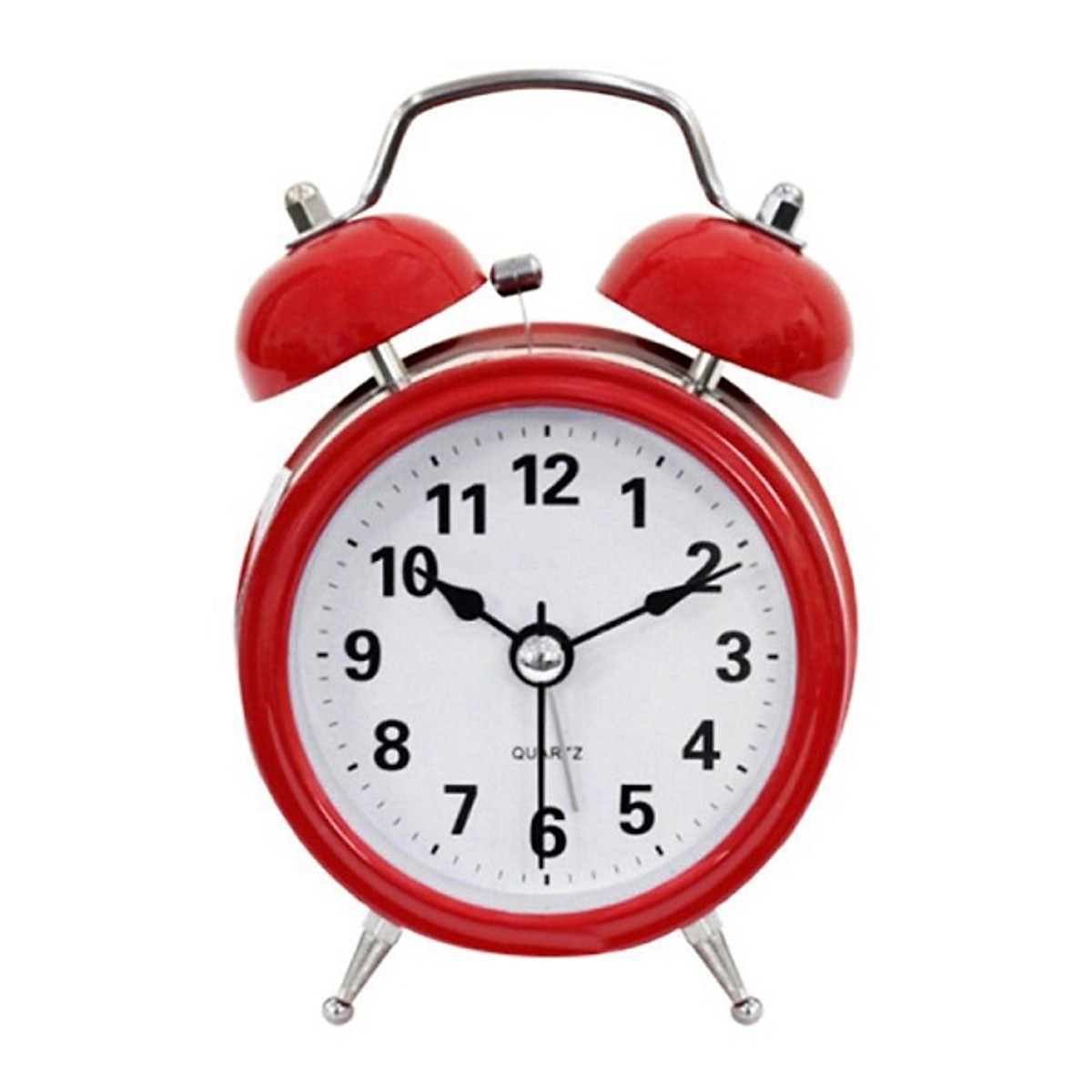 Bắt đầu
5
5
4
3
2
1
0
Hết giờ
7
10
2
4
8
9
5
1
6
3
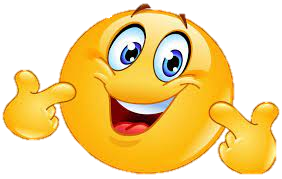 Câu 8. Khi tham gia giao thông người đi bộ đi dưới lòng đường là đúng hay sai?
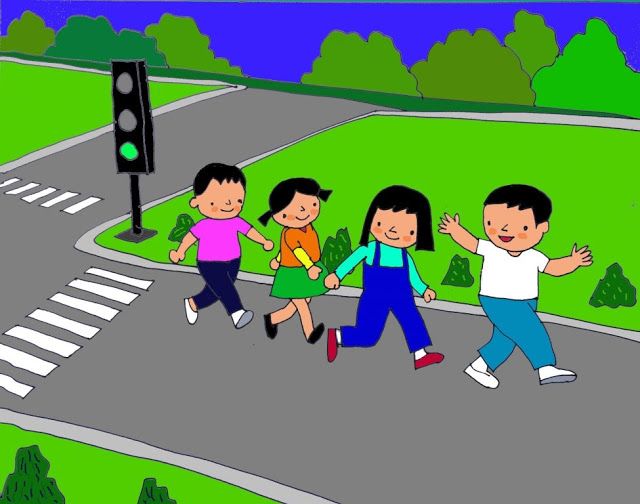 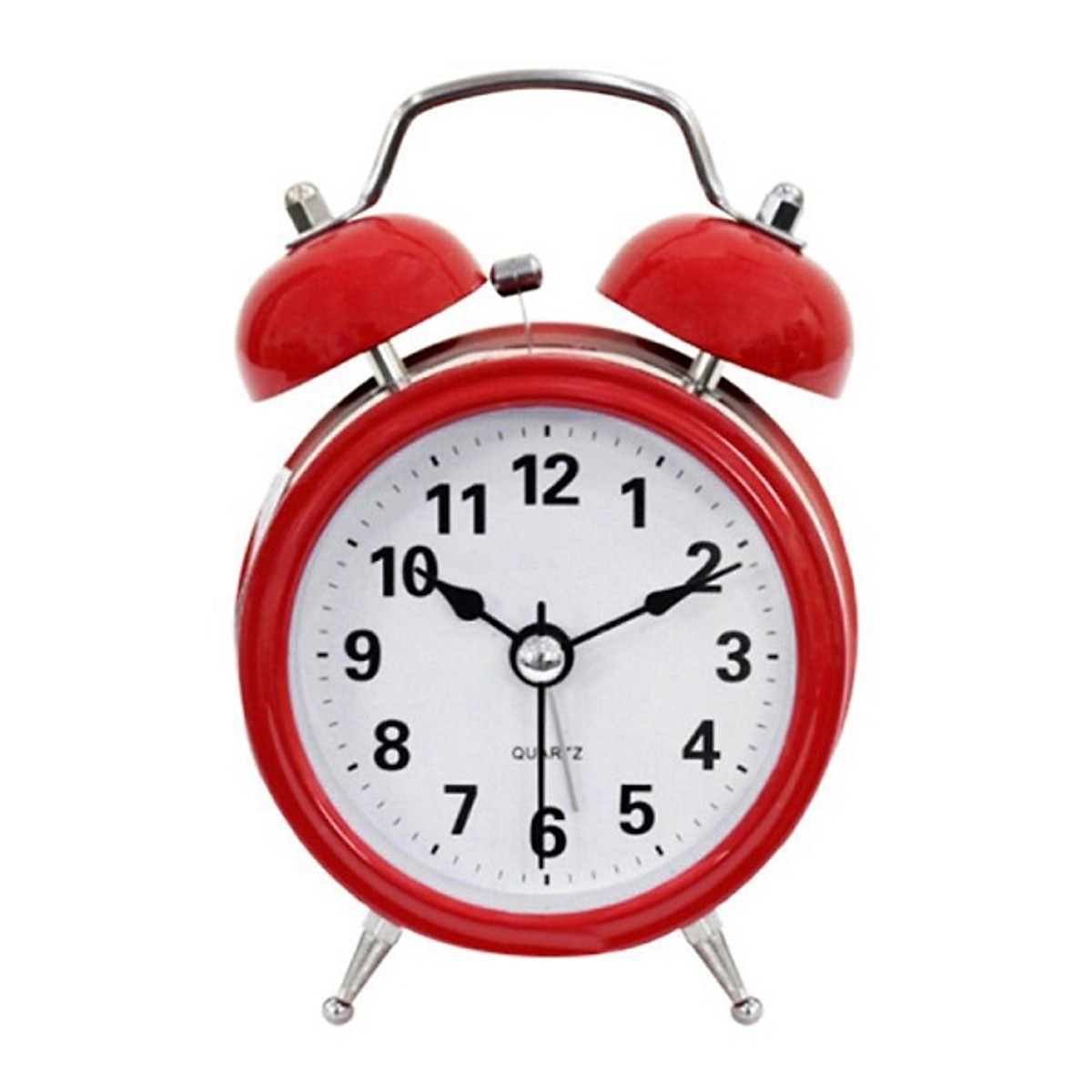 Bắt đầu
5
5
4
3
2
1
0
Hết giờ
7
10
2
4
8
9
5
1
6
3
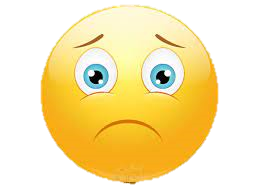 Câu 9: Biển báo sau cho phép người đi bộ được sang ngang đúng hay sai?
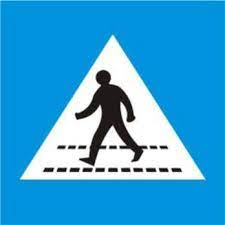 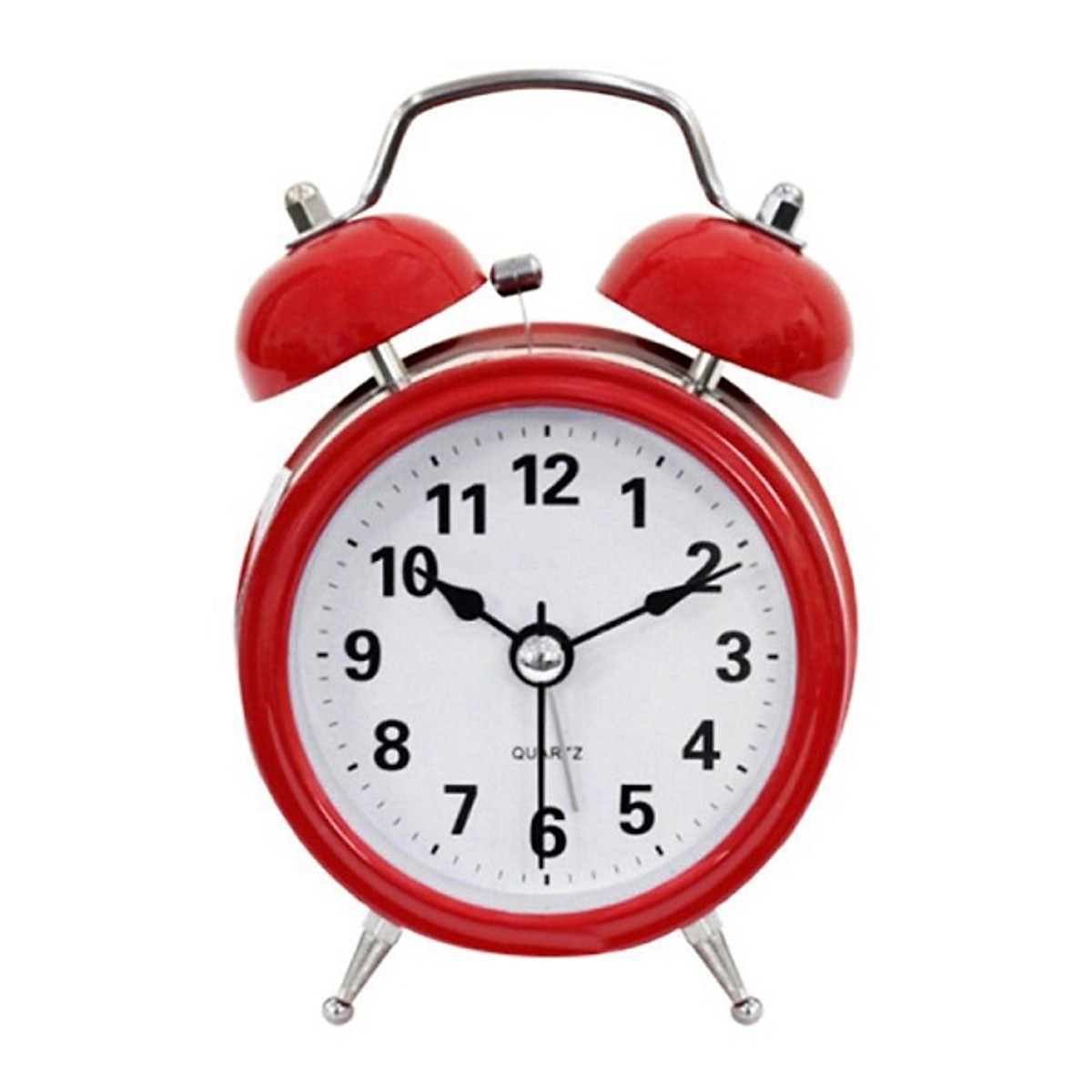 Bắt đầu
5
5
4
3
2
1
0
Hết giờ
7
10
2
4
8
9
5
1
6
3
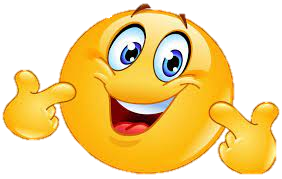 Câu 10. Hình ảnh đá bóng, chơi đùa trên lòng đường đúng hay sai?
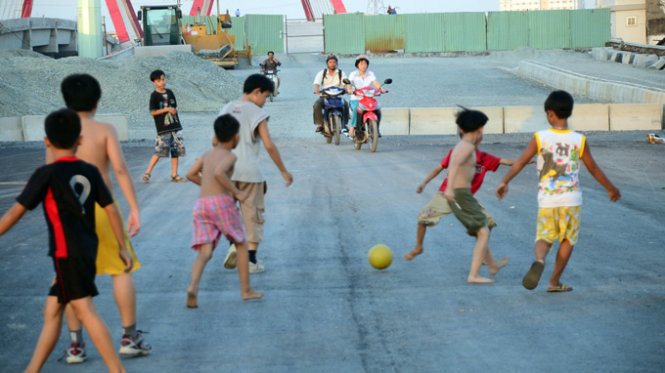 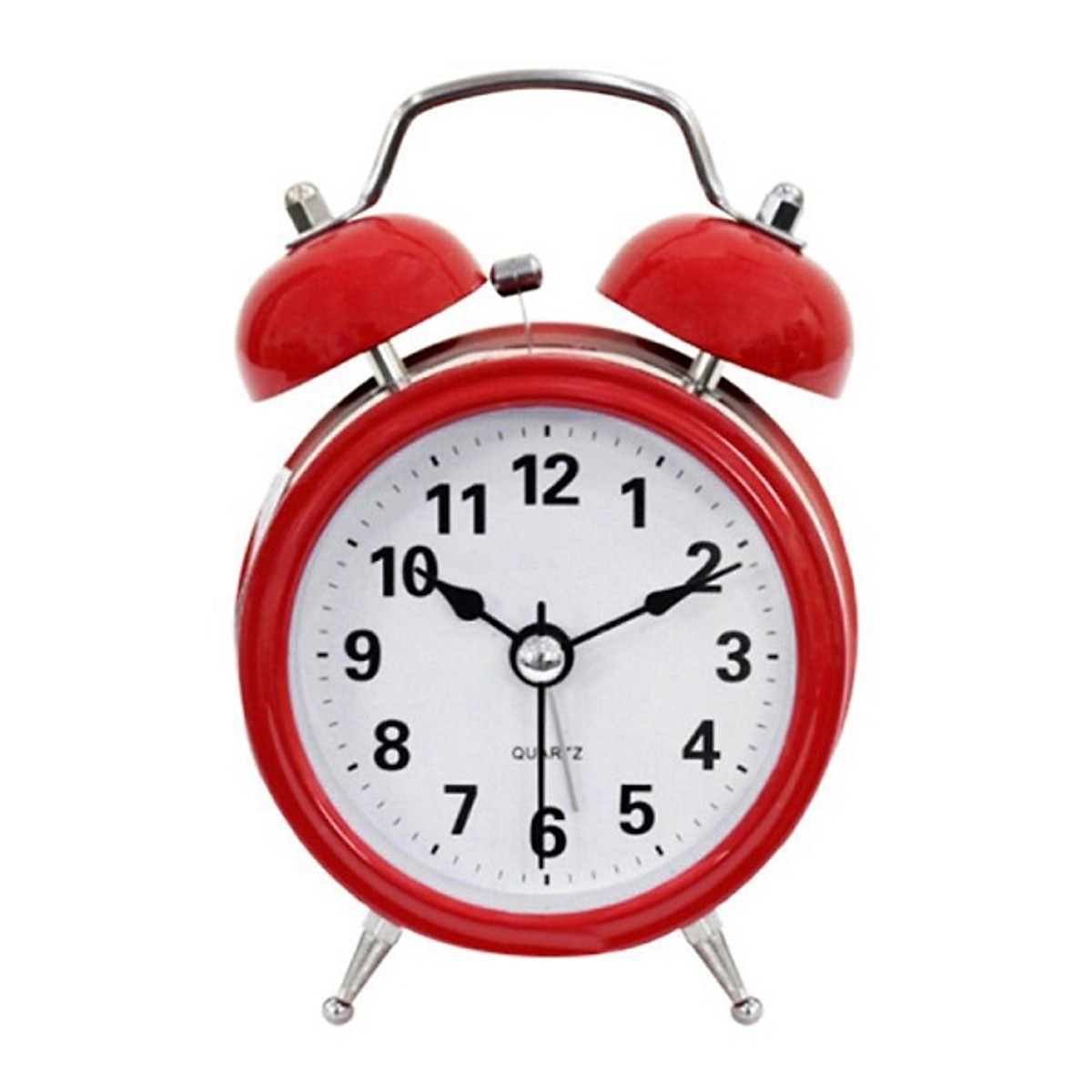 Bắt đầu
5
5
4
3
2
1
0
Hết giờ
7
10
2
4
8
9
5
1
6
3
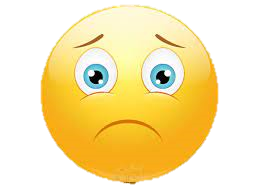